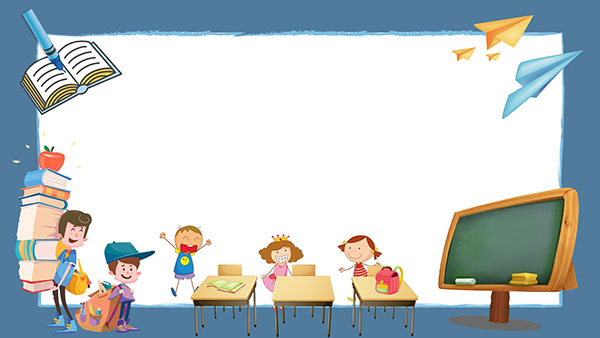 Bµi 19
LuyÖn tËp
1. T×m kÕt qu¶ cña mçi phÐp tÝnh:
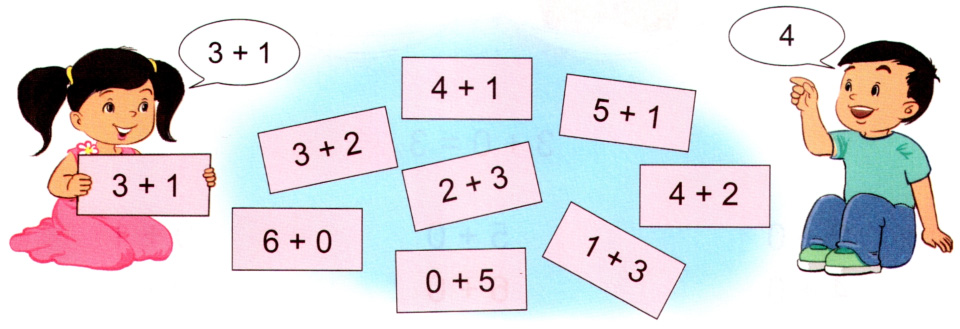 2. TÝnh nhÈm:
1 + 0
0 + 2
0 + 6
1 + 1
2 + 2
3 + 3
2 + 1
1 + 4
1 + 5
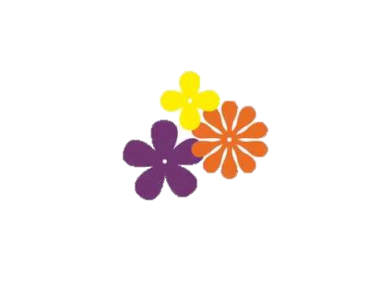 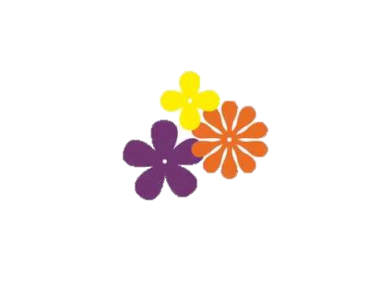 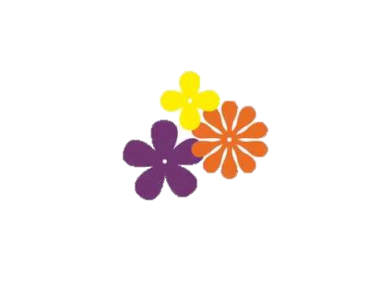 2. TÝnh nhÈm:
1 + 0
0 + 2
0 + 6
1 + 1
2 + 2
3 + 3
2 + 1
1 + 4
1 + 5
= 1
= 2
= 3
= 2
= 4
= 5
= 6
= 6
= 6
3. Sè:
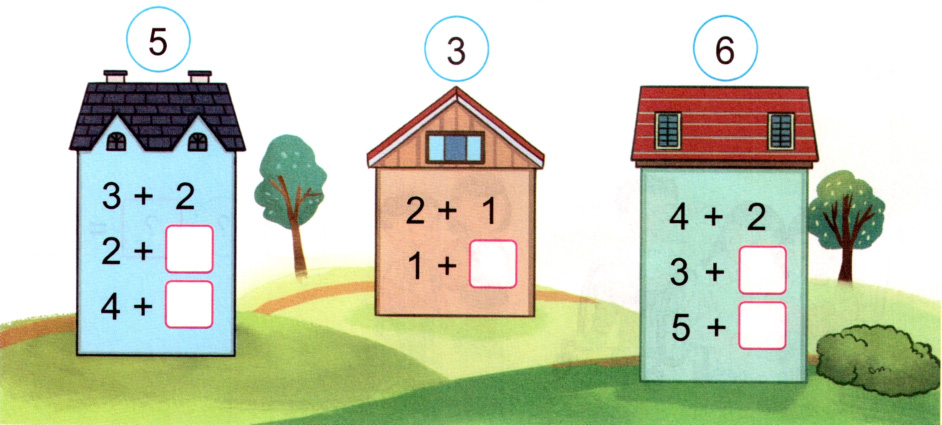 3
2
3
1
1
4. Nªu phÐp tÝnh thÝch hîp víi mçi tranh vÏ:
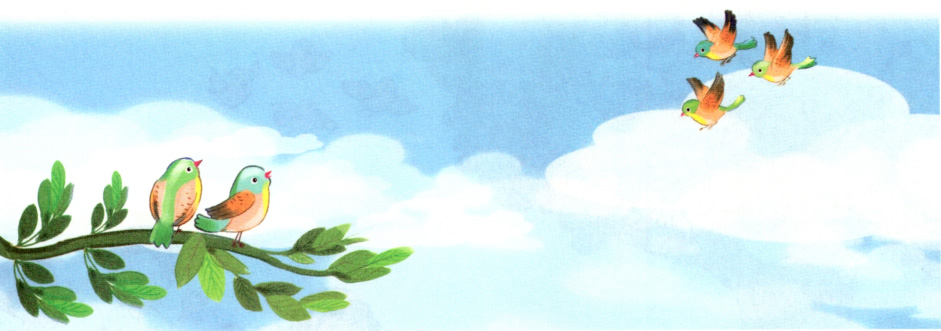 =
2
3
4. Nªu phÐp tÝnh thÝch hîp víi mçi tranh vÏ:
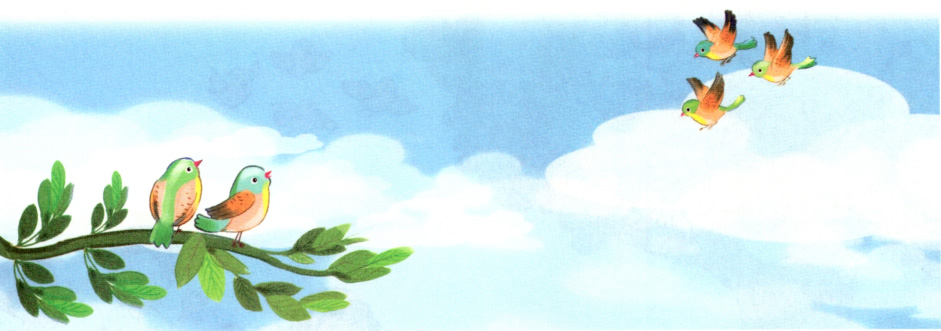 =
2
3
5
+
4. Nªu phÐp tÝnh thÝch hîp víi mçi tranh vÏ:
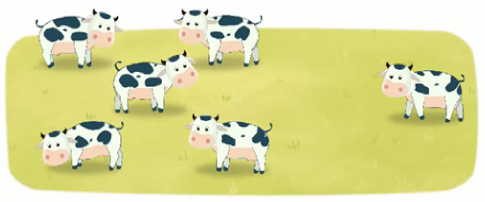 =
?
?
?
?
Quan s¸t ®o¹n phim
4. Nªu phÐp tÝnh thÝch hîp víi mçi tranh vÏ:
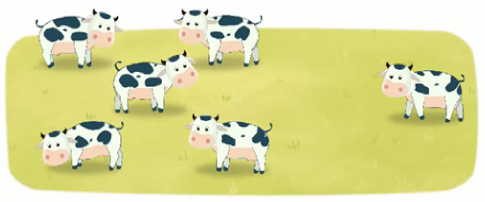 =
5
1
6
+
Quan s¸t ®o¹n phim
4. Nªu phÐp tÝnh thÝch hîp víi mçi tranh vÏ:
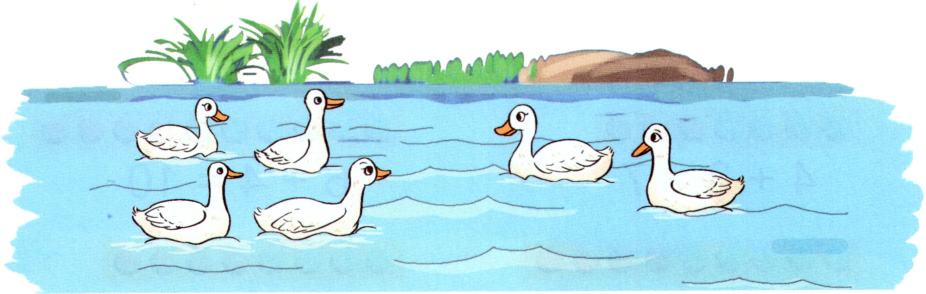 =
4
2
6
+